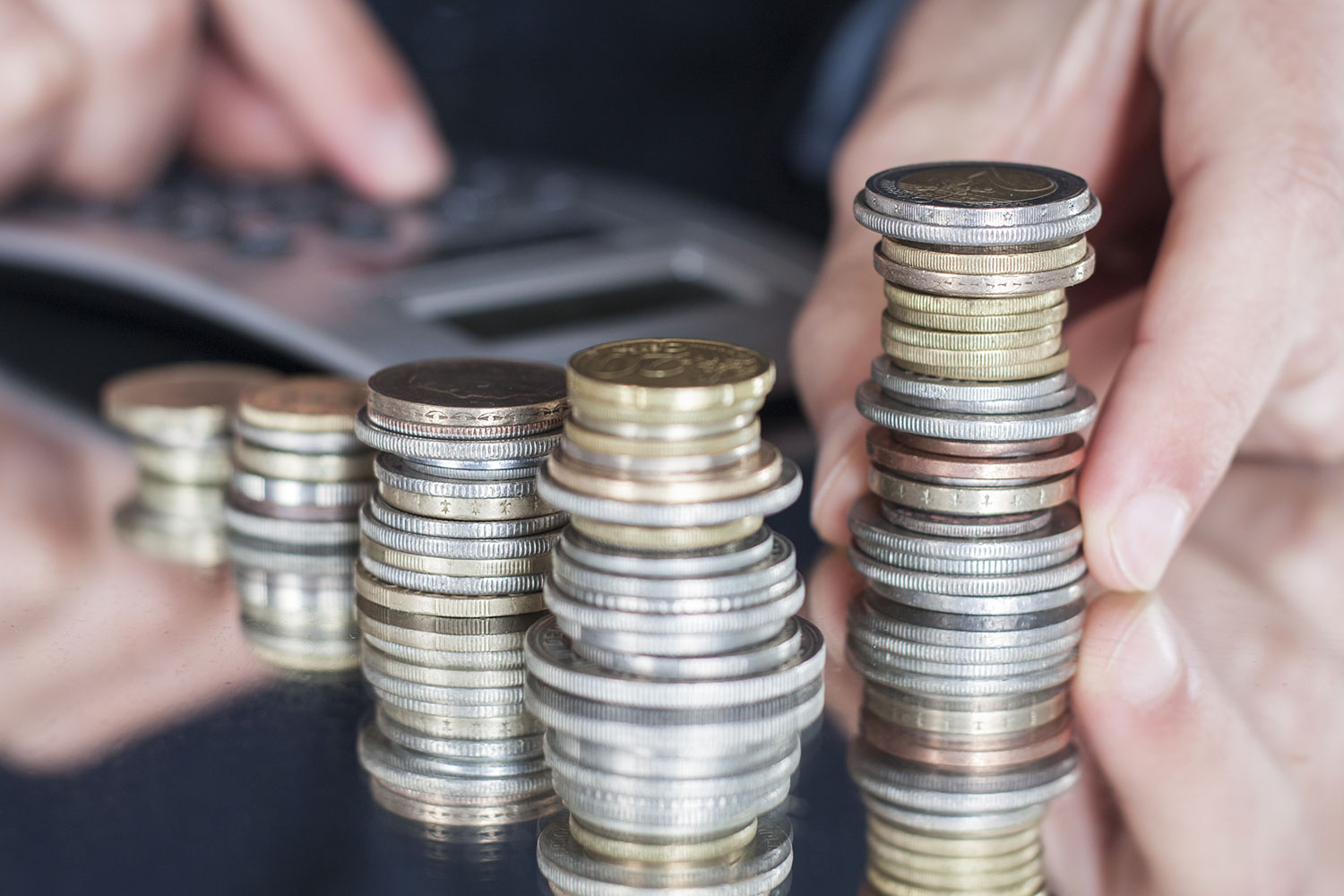 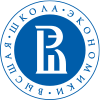 СОДЕЙСТВИЕ В СОЗДАНИИ КАДРОВОГО ПОТЕНЦИАЛА УЧИТЕЛЕЙ, МЕТОДИСТОВ, АДМИНИСТРАТОРОВ ОБРАЗОВАТЕЛЬНЫХ ОРГАНИЗАЦИЙ В ОБЛАСТИ ФИНАНСОВОЙ ГРАМОТНОСТИ, А ТАКЖЕ ЭФФЕКТИВНОЙ ИНФРАСТРУКТУРЫ ПО ПОДДЕРЖКЕ ИХ ДЕЯТЕЛЬНОСТИ ПО РАСПРОСТРАНЕНИЮ ФИНАНСОВОЙ ГРАМОТНОСТИ
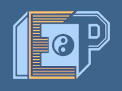 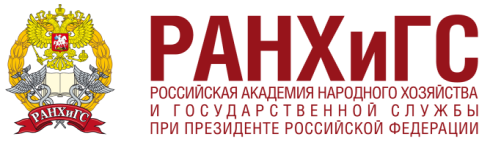 01.10.2020, г.Балашиха, Московская обл.
Команда проекта:
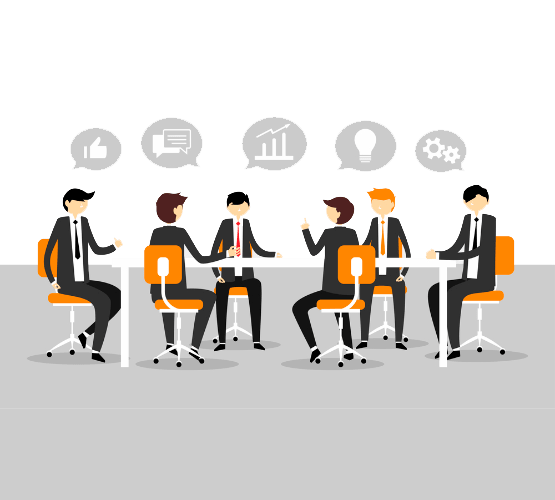 Казак А.Д.,
Казак О.В.,
Демидов А.И., 
Макаренкова А.А., 
Овчинникова О.В.,
Тема итоговой аттестационной работы (проекта)
Методическая разработка внеурочного занятия по теме "Что такое финансовые пирамиды"
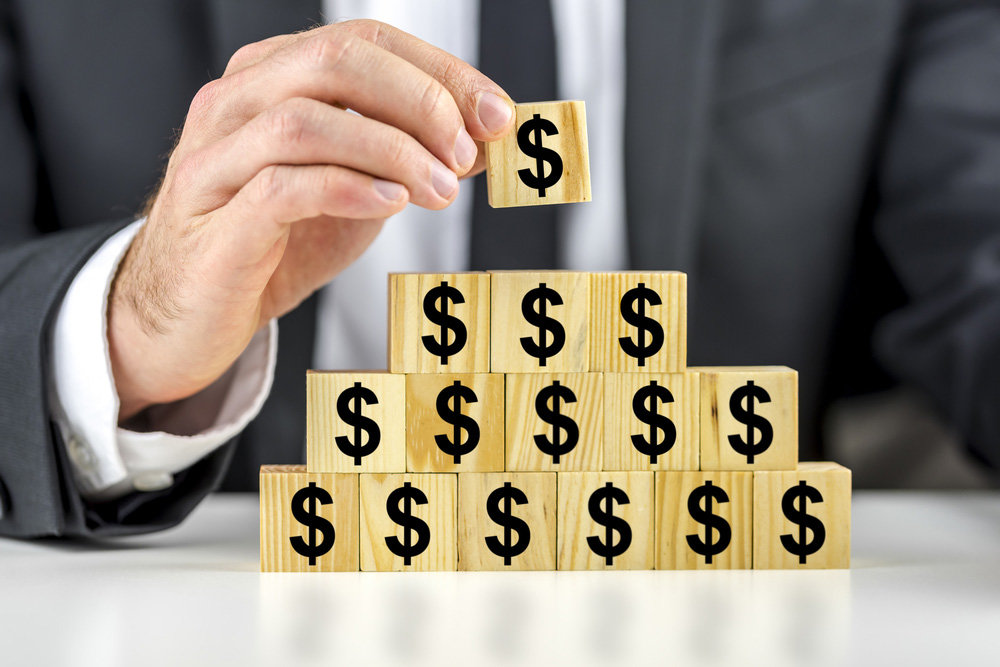 Общая характеристика занятия
Актуальность темы обусловлена тем, что в современном мире возникла необходимость уберечь себя и своих родственников от финансовых потерь.
Аудиторное занятие способствует формированию элементов финансовой грамотности обучающихся 9 класса системы основного среднего образования в области финансовых рисков.
Характеристика условий реализации проекта
Объект : 
Московская область, г.Балашиха
МБОУ «Школа №3 им. И.А.Флерова»
Участники проекта: 
Педагоги: Казак Андрей Дмитриевич, Казак Ольга Викторовна, учителя математики МБОУ «Школа №3 им. И.А.Флерова»
Учащиеся: 9а класс
Другие: родители обучающихся 9а класса
Название предмета (факультатива): «Финансовая грамотность»
Место занятия в логике реализации предмета (курса, факультатива): в рамках образовательный программы
Характеристика условий реализации проекта
Вид деятельности учащихся: 
урочная деятельность
Количество занятий по теме/ порядковый номер в теме: 
5 / 7 
Тип занятия: 
комбинированный урок
Оборудование и/ или характеристика образовательной среды:
компьютер, мультимедиа проектор, экран, 
презентации, раздаточный материал.
Учебно-методическое обеспечение
Е. Лавренова, И. Липсиц, О. Рязанова «Основы финансовой грамотности» Учебная программа 8-9 класс, - М.; Вита-пресс, 2014
Е. Лавренова, И. Липсиц, О. Рязанова «Основы финансовой грамотности» Пособие для учащихся 8-9 класс, - М.; Вита-пресс, 2014
Е. Лавренова, И. Липсиц, О. Рязанова «Основы финансовой грамотности» Пособие для учителя 8-9 класс, - М.; Вита-пресс, 2014
Педагогическая характеристика занятия
Образовательная цель: знакомство обучающихся с сущностью, видами и структурой финансовых пирамид;

Развивающая цель: формирование умения отличать финансовую пирамиду от других финансовых учреждений;

Воспитательная цель: формирование аналитического, логического и критического мышления.
Тема: "Что такое финансовые пирамиды"
Цели занятия: 
достижение не менее 85 % учащимися следующих образовательных результатов
Предметные образовательные результаты
Усвоение понятий по теме:
Виды пирамид;
Принципы их работы;
Овладение предметными умениями:
Отличать финансовую пирамиду от других финансовых организаций;
Правильно осуществлять выбор финансовой организации.
Избежать вовлечения в финансовую пирамиду
Метапредметные образовательные результаты (при необходимости)
Описание учебного процесса
Методическая характеристика занятия
Урочное занятие предусматривает конкретные виды деятельности, соотнесённые с этапами проведения занятия и направленные на достижение поставленной цели.
Этапы, регламент, деятельность преподавателя и обучающихся (участников занятия) прописаны в таблице
Выбранные методы стимулируют следующие виды активности:
Индивидуальная – конспектирование, анализ и обобщение данных.
Физическая - смена видов деятельности
Социальные - высказывание своего мнения, формирование активной гражданской позиции
Познавательная - поиск ответа на заданный вопрос в процессе рефлексии и выполнения тестовых заданий.
Групповая активность - работа в интерактивной форме при включении в элементы ролевой игры.
Поисковый вид активности - при выполнении домашнего задания.
Письменный вид активности - решение практических задач с использованием математических вычислений.
Методика оценки педагогической эффективности занятия
После изложения темы преподаватель проводит рефлексию путем фронтального опроса и составления памятки.
	Опрос:
		1. Что такое финансовая пирамида?
		2. Назовите виды финансовых пирамид?
		3. По каким признакам можно распознать финансовую пирамиду?
		4. Следует ли рисковать своими финансами, участвуя в финансовой
		пирамиде?
		5. Как уберечь своих финансово неграмотных родственников от
		финансовых потерь, понесённых из-за участия в финансовой пирамиде?
		6. Что делать, если обнаружишь, что фонд, в который вложены деньги, 
		это финансовая пирамида?
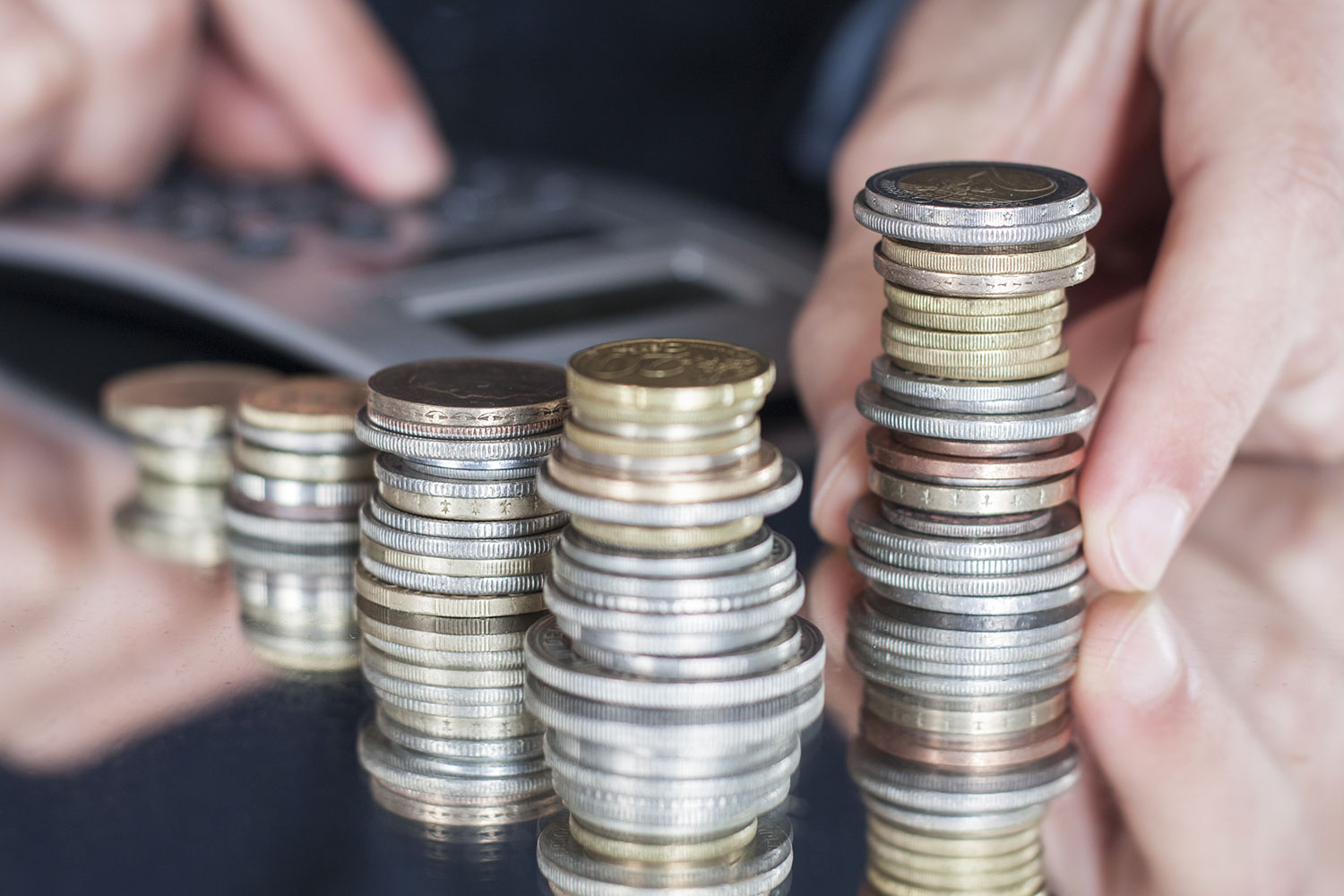 Благодарим за внимание